О выполнении плана мероприятий в апреле  2015 года
Организация работы по содержанию автомобильных дорог. Грейдирование дорог.
Установка дорожных знаков, запрещающих движение грузового автотранспорта с разрешенной максимальной  общей массой более  10 тонн
Проведение субботников
Приступили к газификации домов по ул. Уральская (нечетная сторона, до дома №35)
Газификация  ул. Уральская
ул. Уральская
Продолжили газификацию домов по ул.Энгельса
Газификация домов по ул. Уральская (нечетная сторона)
Приступили к оборудованию городков на площадках строительства многоквартирных домов для переселения граждан из ветхого и аварийного жилья в г. Новая Ляля (ул.Сосновый бор) , пос. Лобва (ул.Кузнецова).
Подведение итогов деятельности ММО МВД России «Новолялинский» по результатам  работы за I квартал 2015 года
На фасаде здания Лобвинского центра культуры и спорта установлена «Бегущая строка»  с рекламой культурно-массовых мероприятий
Расширение услуг населению. Открыто кафе «Мармелад»  в здании Центра развития физической культуры и спорта
В кафе «Мармелад»
Расширение услуг населению. Открыта студия красоты «Шик»  в здании Центра развития физической культуры и спорта.
Проведен ремонт Лобвинского мемориала «Дорога памяти»
Вручение юбилейных медалей участникам Великой Отечественной войны и труженикам тыла. На снимке: участники Великой Отечественной войны Горбатенко Петр Семенович и Василенко Петр Степанович
Вручение юбилейных медалей к 70-летию Победы  труженикам  тыла, ветеранам НЦБК.
Вручение юбилейных медалей к 70-летию Победы  труженикам тыла, ветеранам НЦБК.
Курсанты ВПК «Клинок» и ветераны Новолялинского городского округа стали участниками областной акции «Марш Знамени Победы», прошедшей в г.Серове.
Открытие музея Спецназа и ВДВ «Летучая мышь» в рамках 70-летия Победы в Великой Отечественной войне.МКОУ НГО ДОД «Детско-юношеский центр патриотического воспитания имени героя Российской Федерации А.А Туркина»
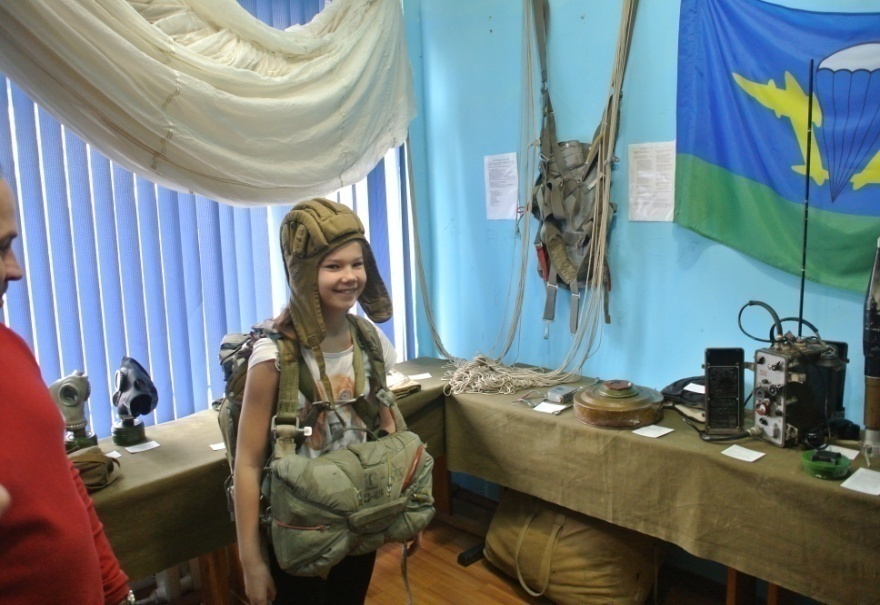 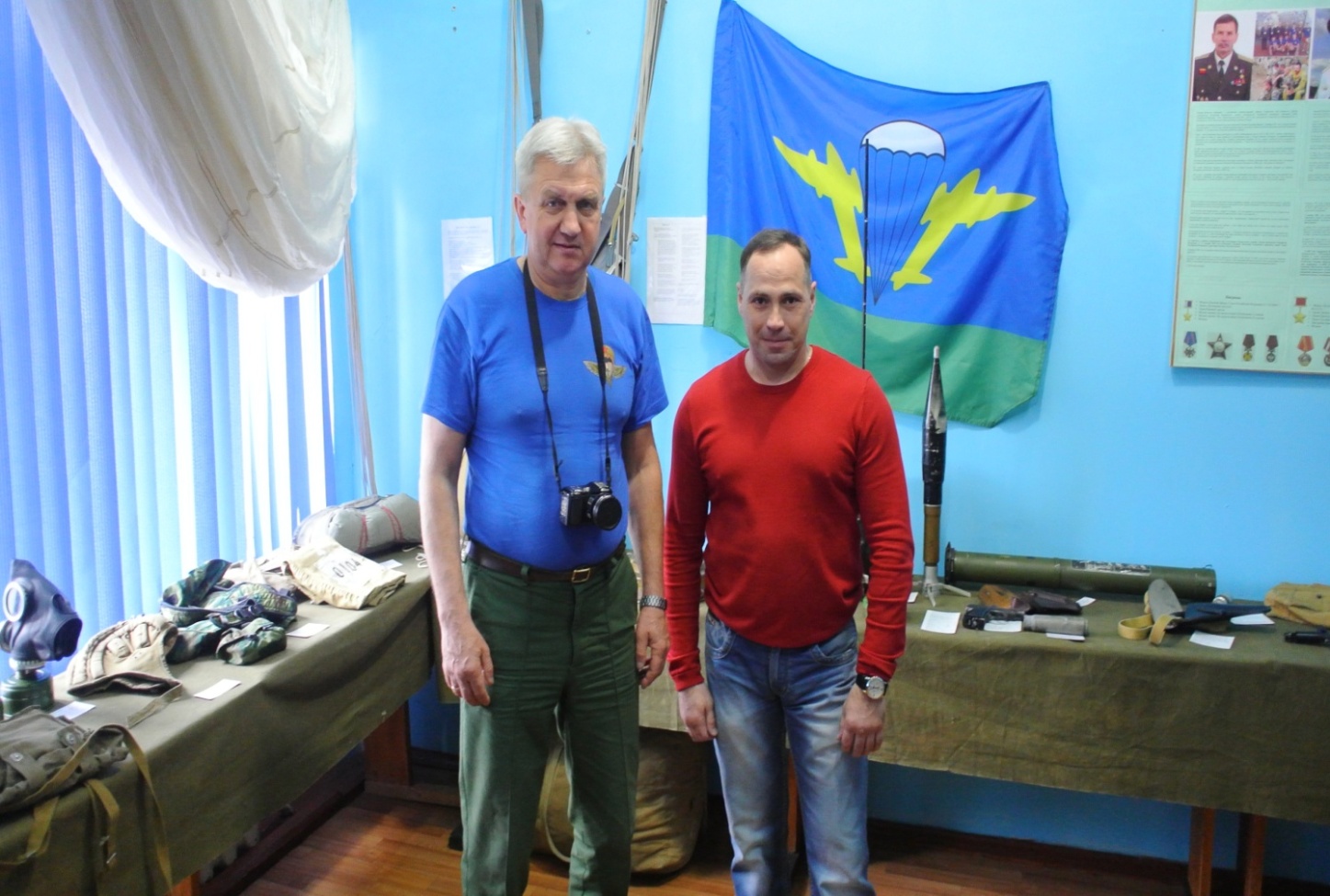 В Центральной районной библиотеке  оформлена фотовыставка «Наши ветераны - участники Великой Отечественной войны»
В Новолялинском  центре  культуры создан стенд «У Победы наши лица»
XV Фестиваль авторской песни «Души прекрасные порывы».
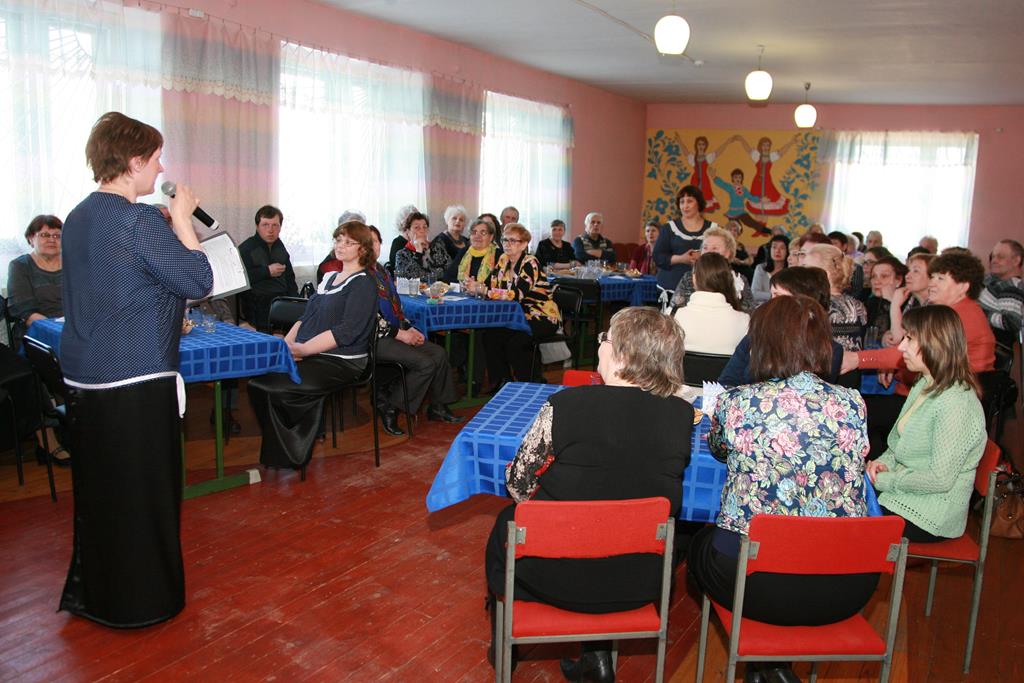 XV фестиваль поэзии и авторской песни «Души прекрасные порывы»
Фестиваль «Слава России»,посвященный 70-летию Победы в Великой Отечественной войне.   МКОУ НГО ДОД «Детско-юношеский центр патриотического воспитания имени героя Российской Федерации А.А Туркина». Участник Великой Отечественной войны Шепелевич Владимир Антонович
Фестиваль «Слава России»
На снимке участник Великой Отечественной войны Шепелевич Владимир Антонович
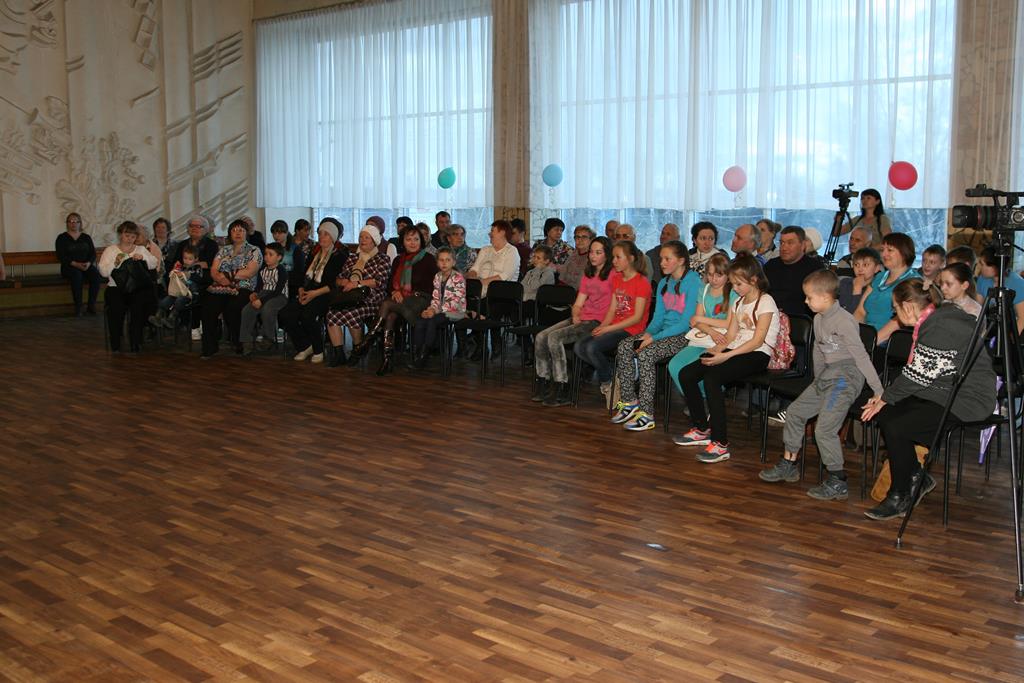 Этап фестиваля «За Россию, десант и спецназ!». 
Автор и исполнитель песен  Михаил Калинкин
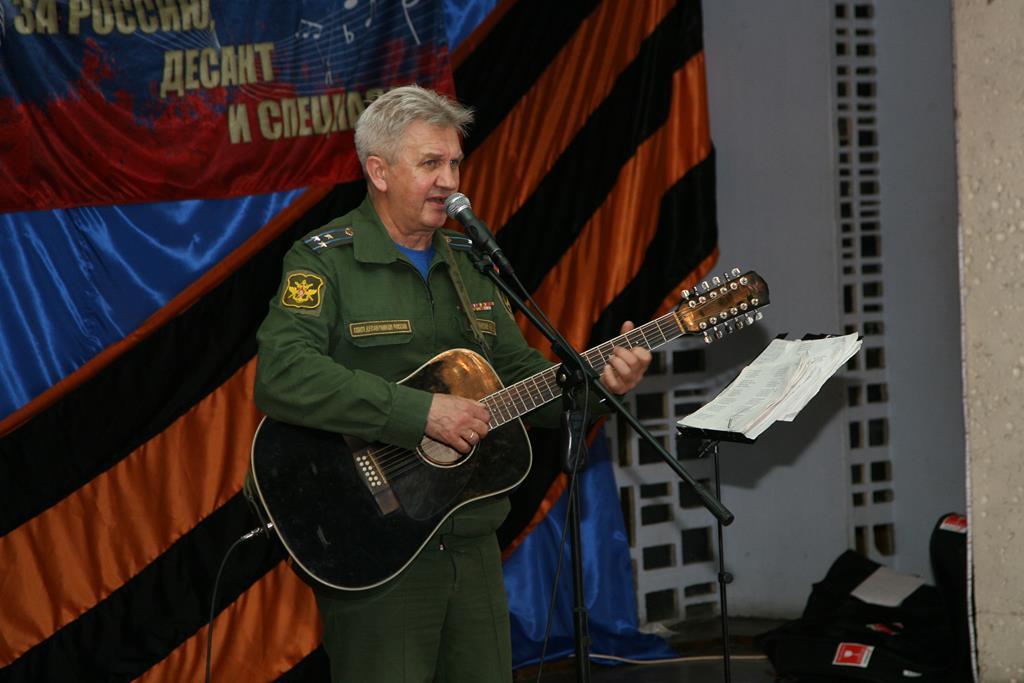 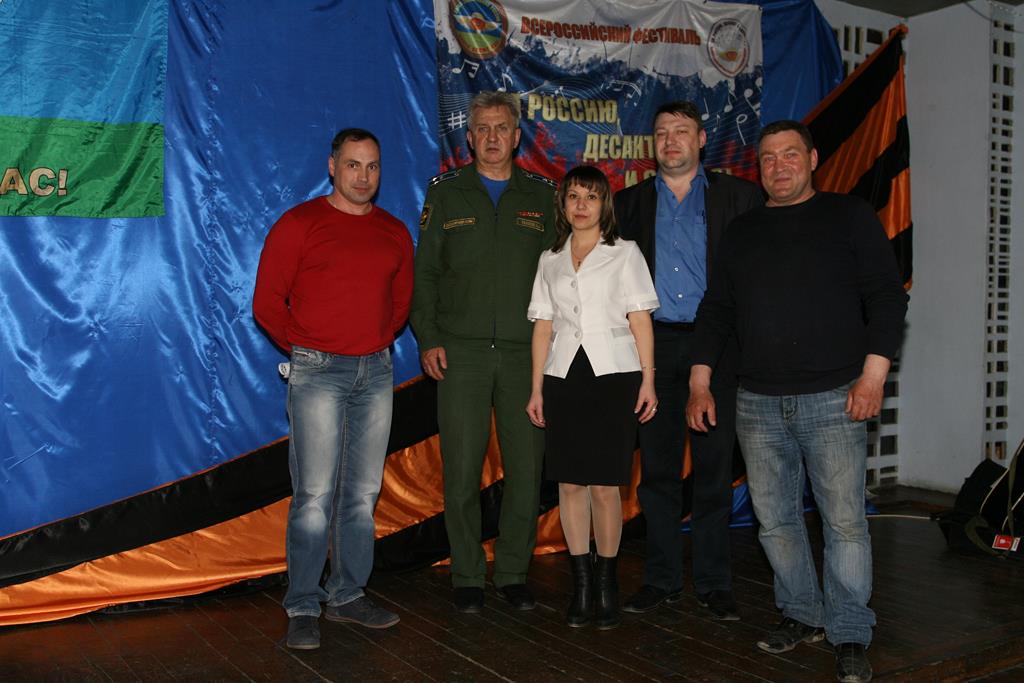 Литературно – краеведческий вечер «У победы женское лицо»
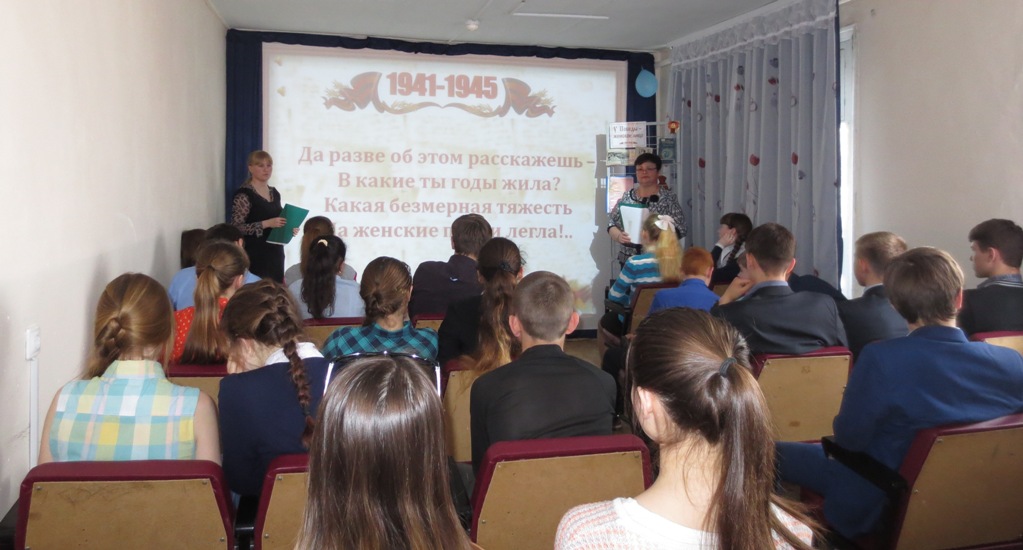 Концерт Краснотурьинского колледжа искусств
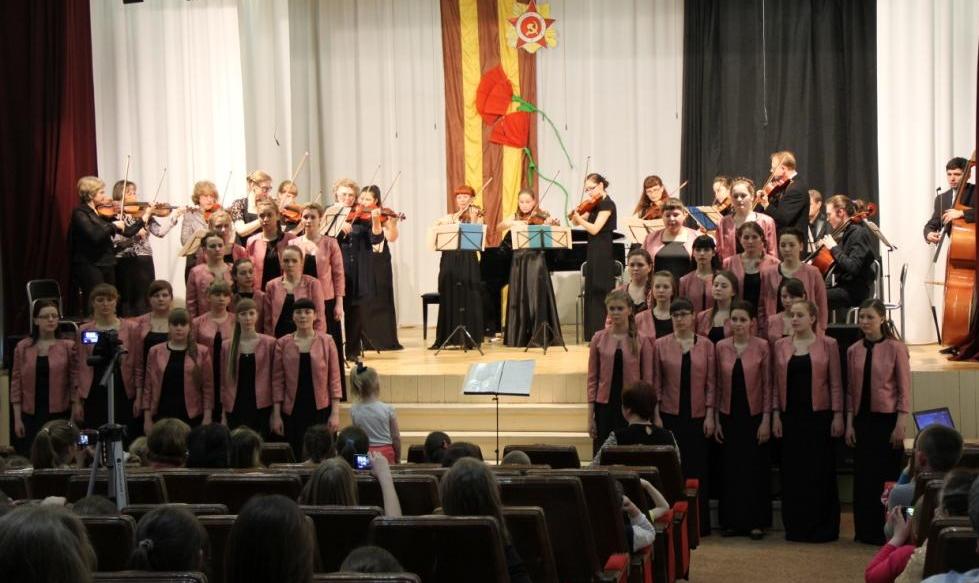 Концерт членов жюри «Волшебство звука»
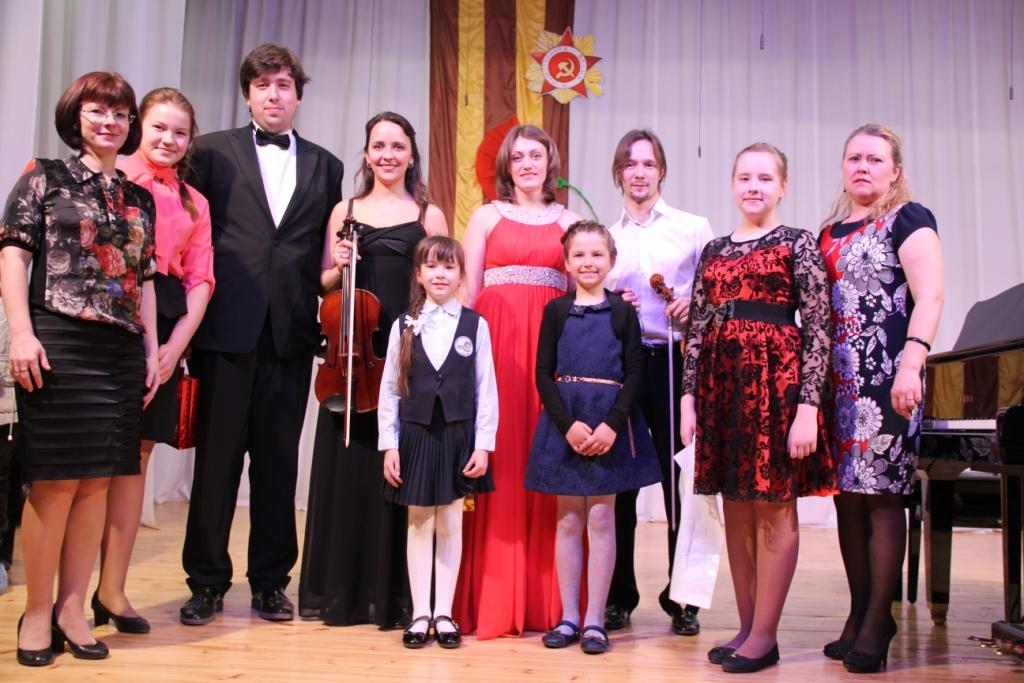 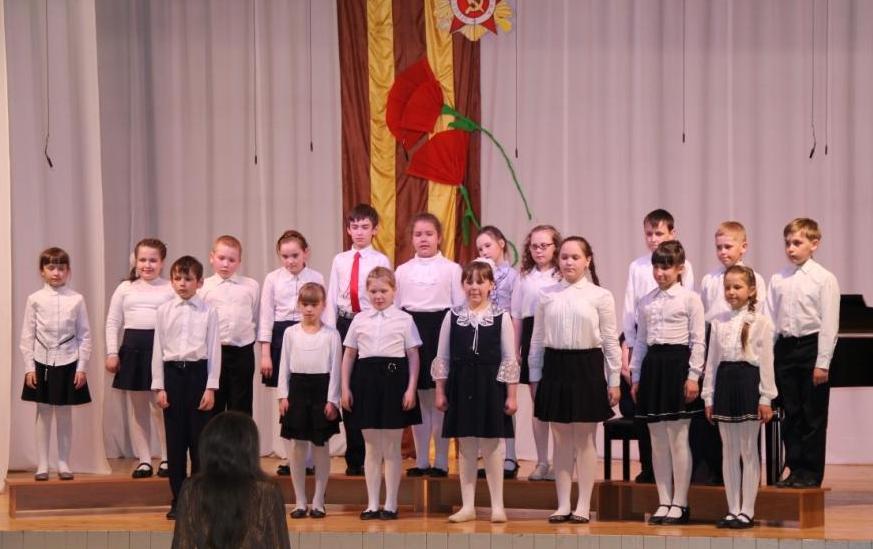 Отчетный концерт ДШИ
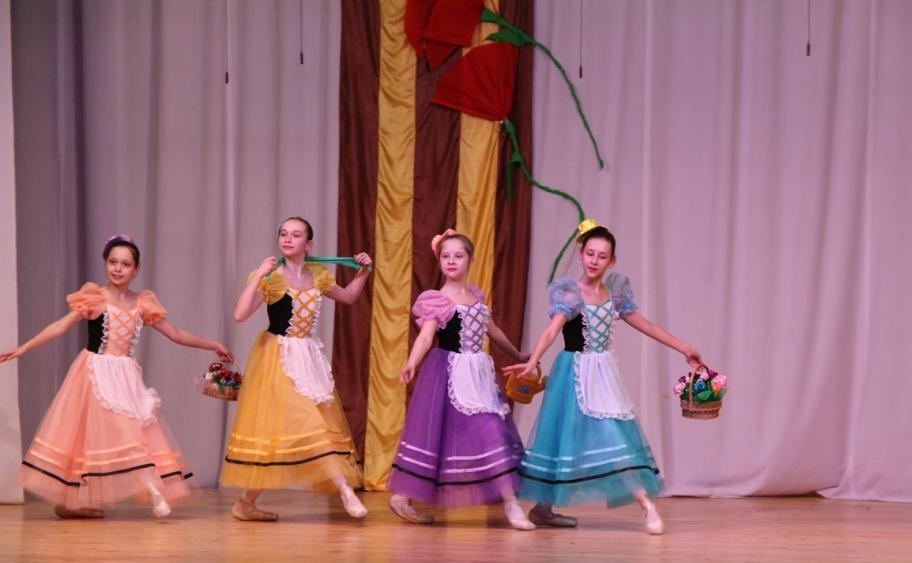 Волейбол. Первенство п. Лобва
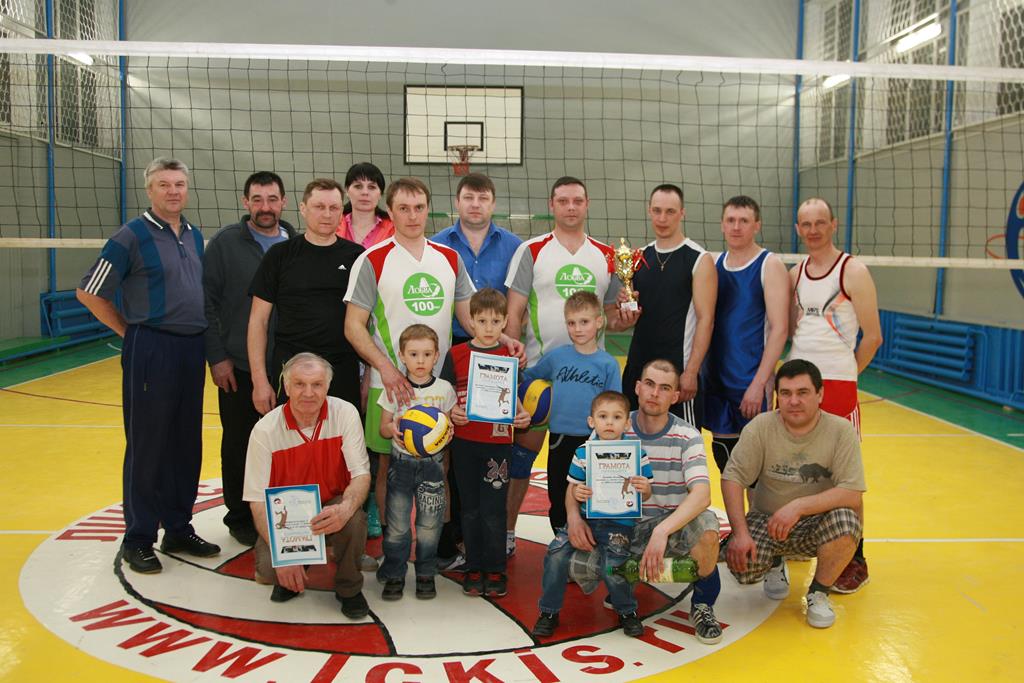 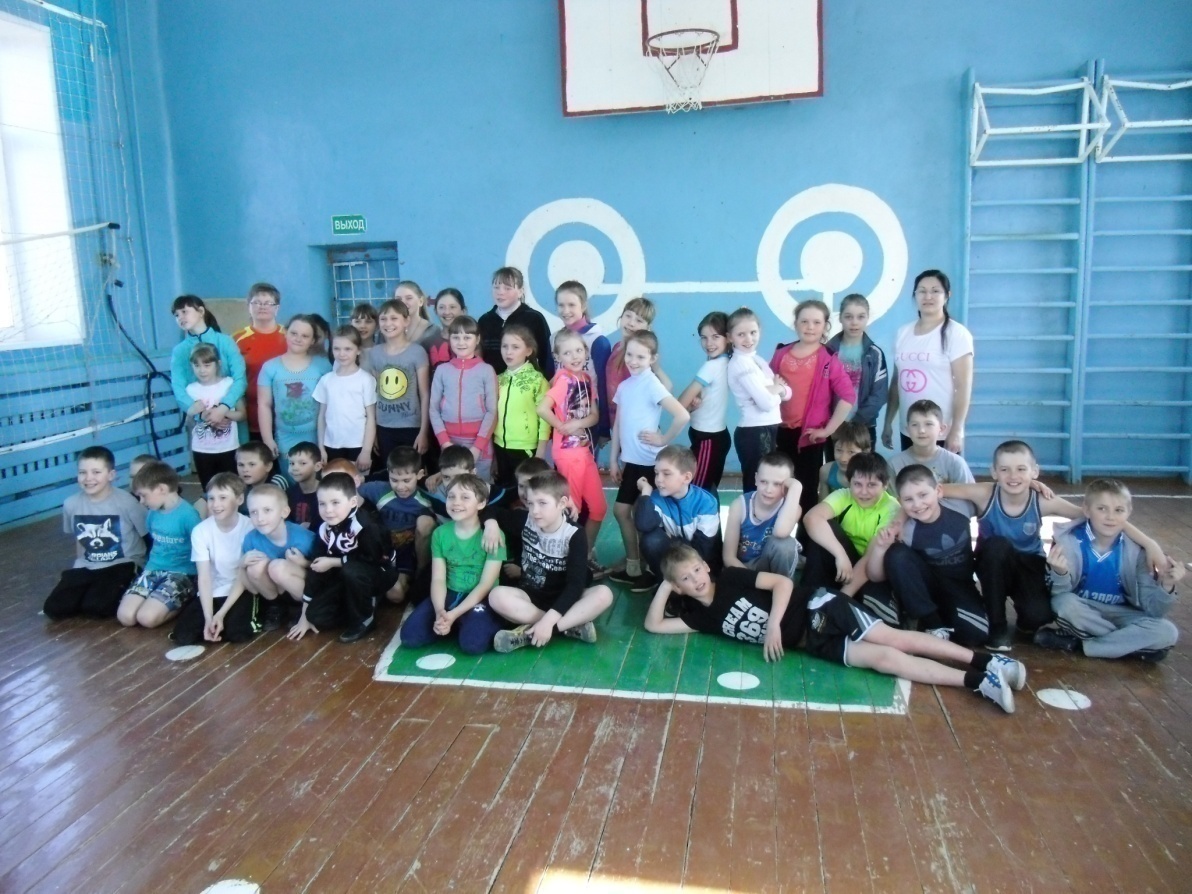 День здоровья
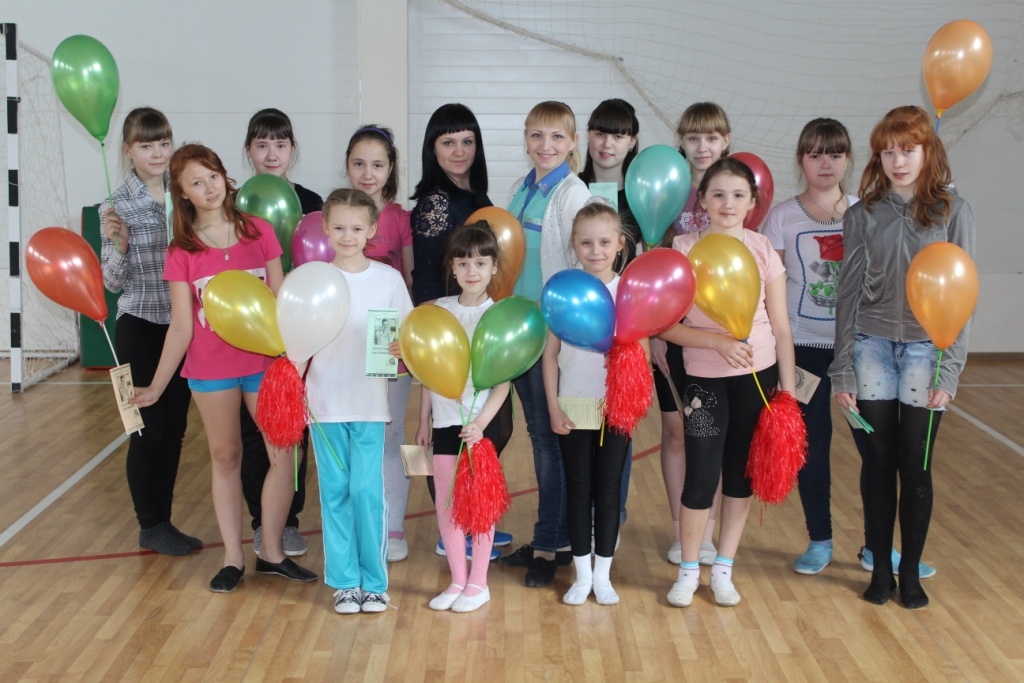 Акция «Быть здоровым – это здорово!»
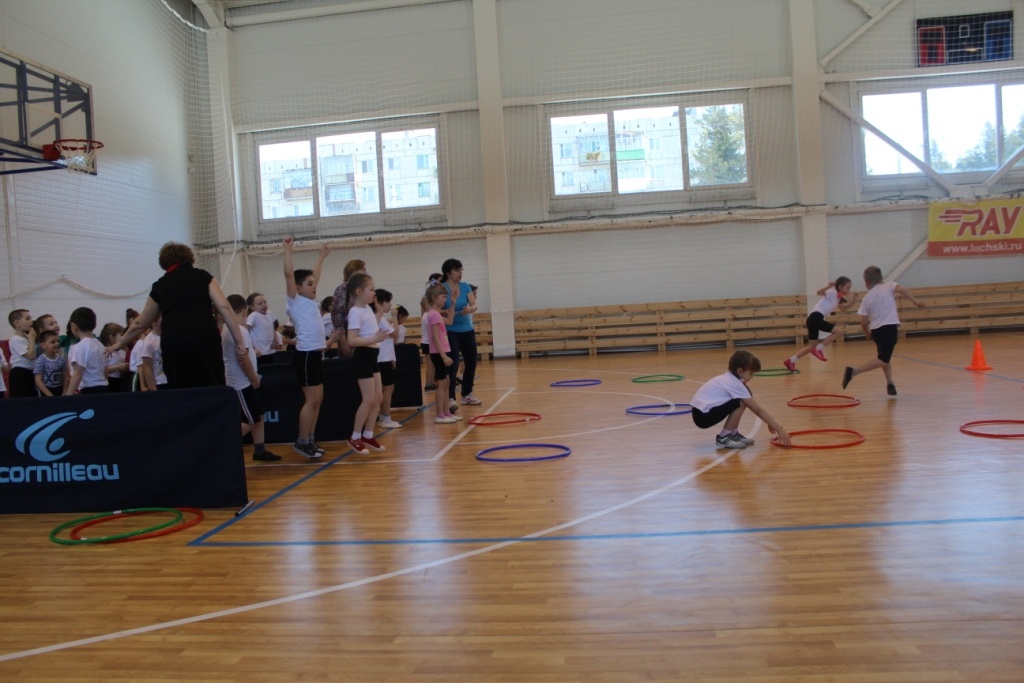 Веселые старты
Детский сад №4 «Сказка»
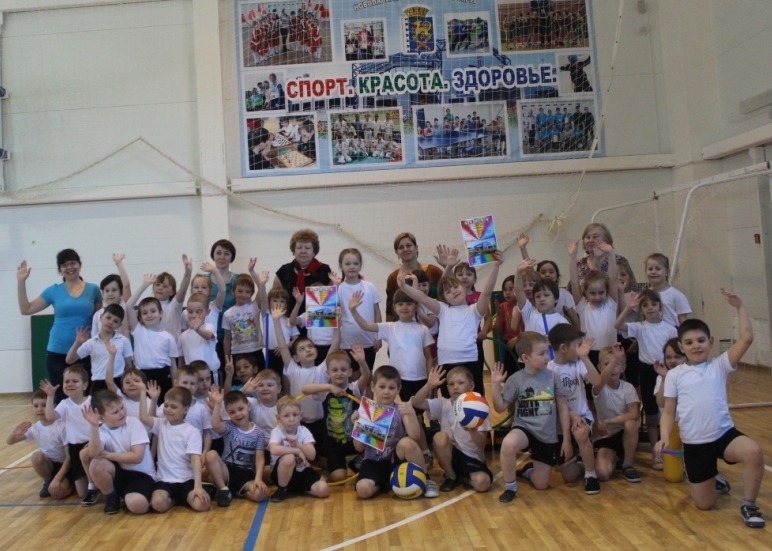 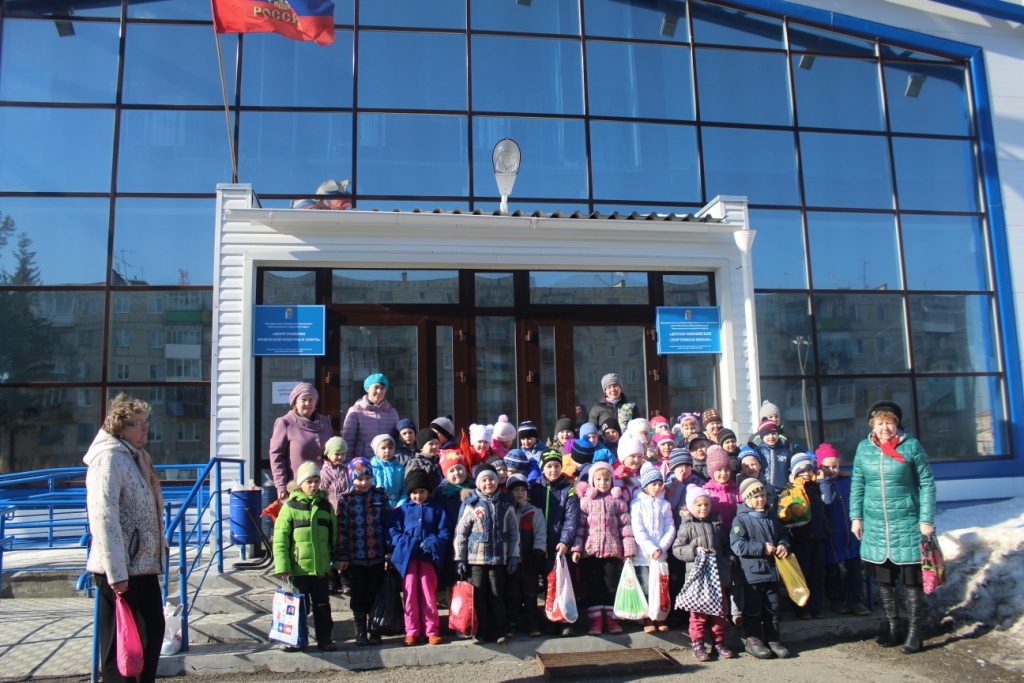 Экскурсия в ЦРФК
Эстафета
Спортивный праздник для воспитанников секции по общей физической подготовке детей старшего дошкольного возраста
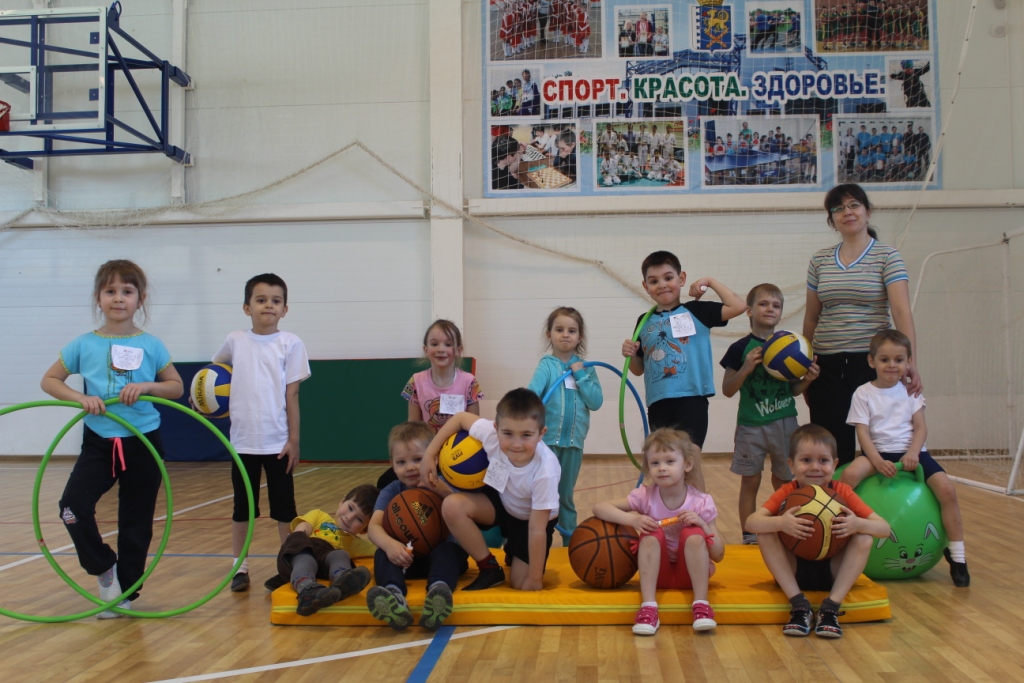 «Веселые старты» среди воспитанников детских садов г. Новая Ляля
Первенство ДЮСШ по лыжным гонкам «Закрытие зимнего сезона»
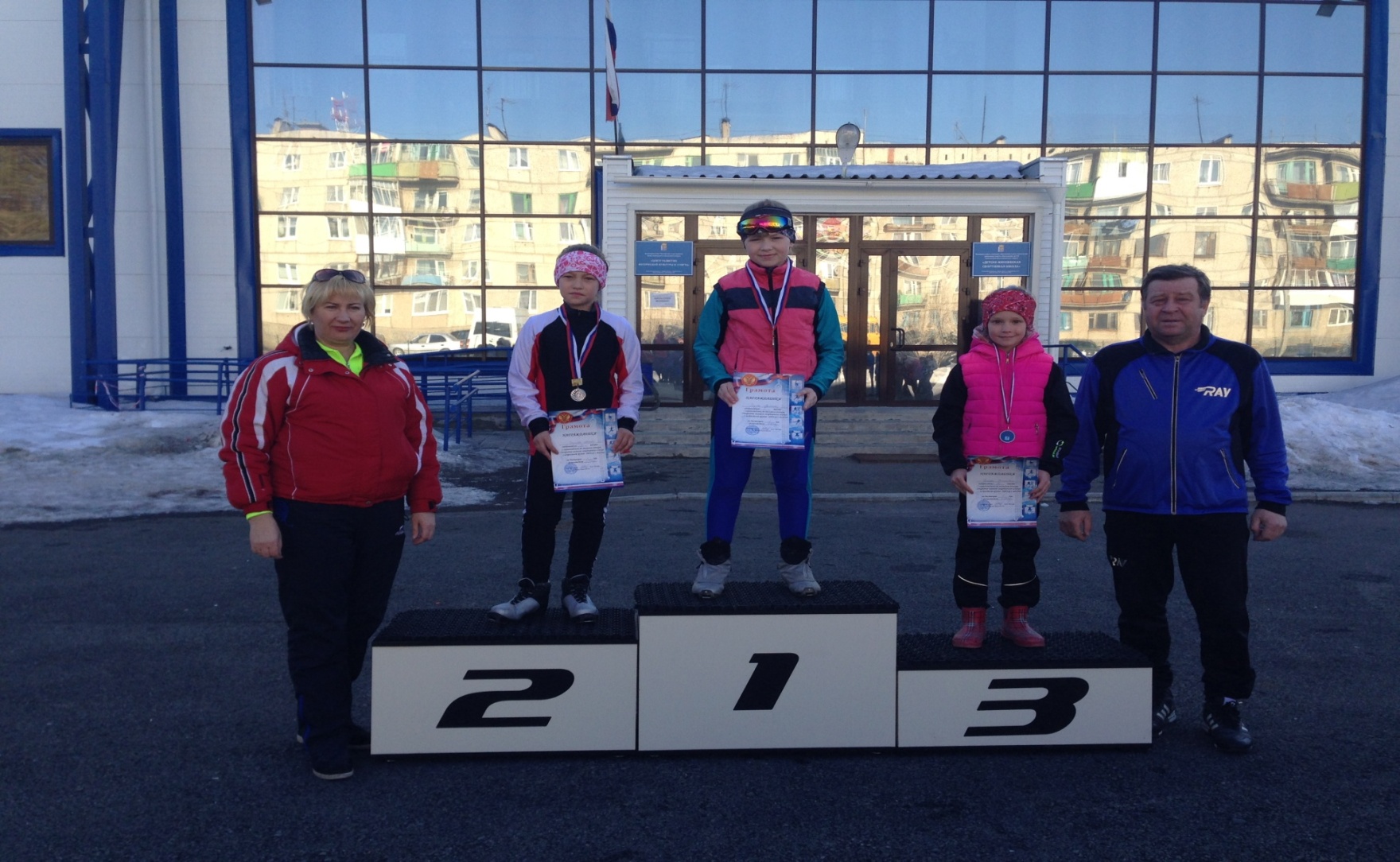 Участие команды Новолялинской ДЮСШ в XV лыжном фестивале «Лыжня Лукьяновых» в п. Черемухово Свердловской области  (27-29 марта ). На снимке: Виктория Васёва с Антоном Шипулиным.
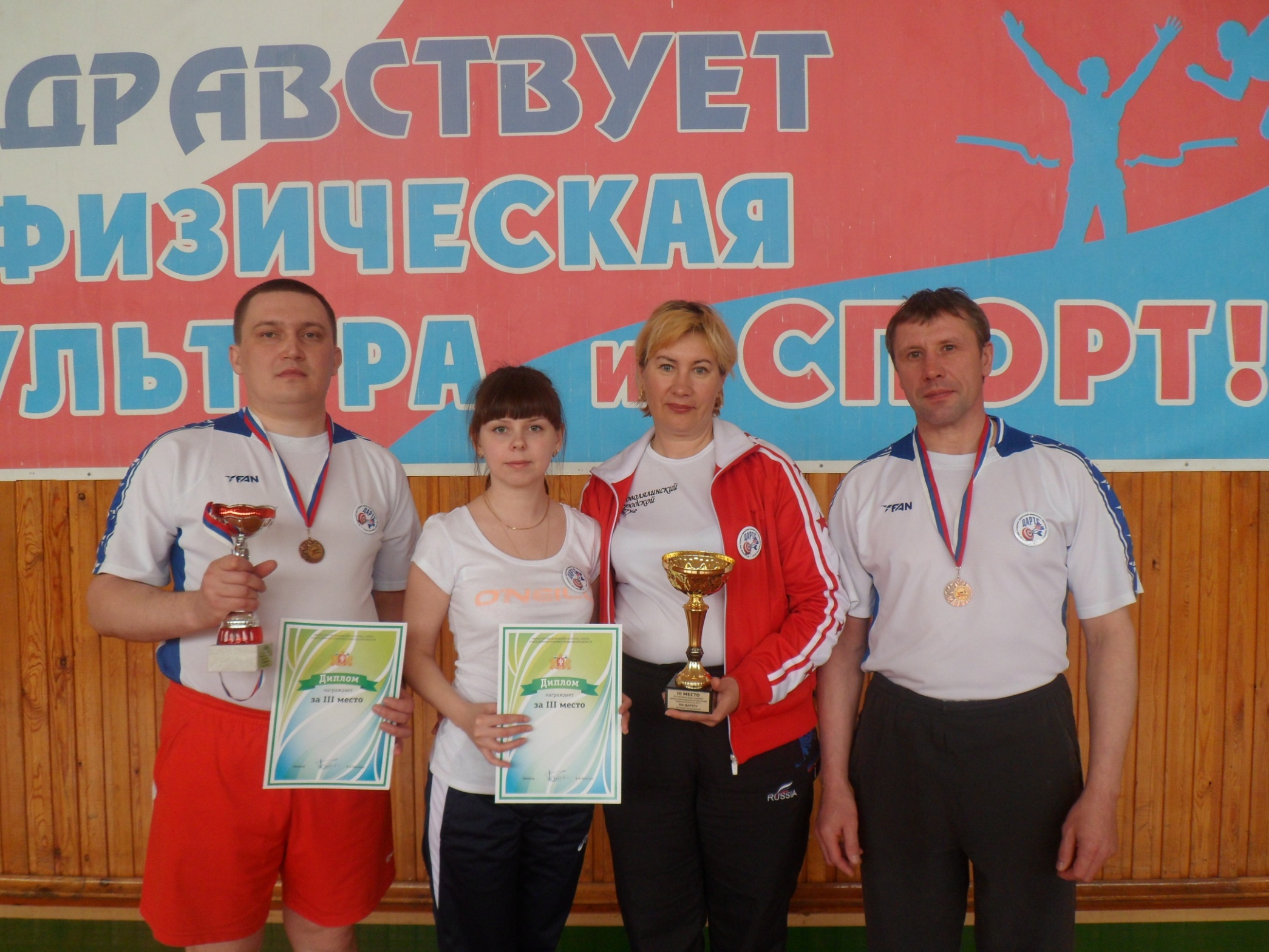 Спартакиада среди муниципальных образований, 3 место по шахматам и дартсу
Соревнования по баскетболу среди обучающихся общеобразовательных школ Новолялинского городского округа  (5-7 классы),(7-9 классы),(10-11 классы). МКОУ НГО ДОД «Детско-юношеская спортивная школа»
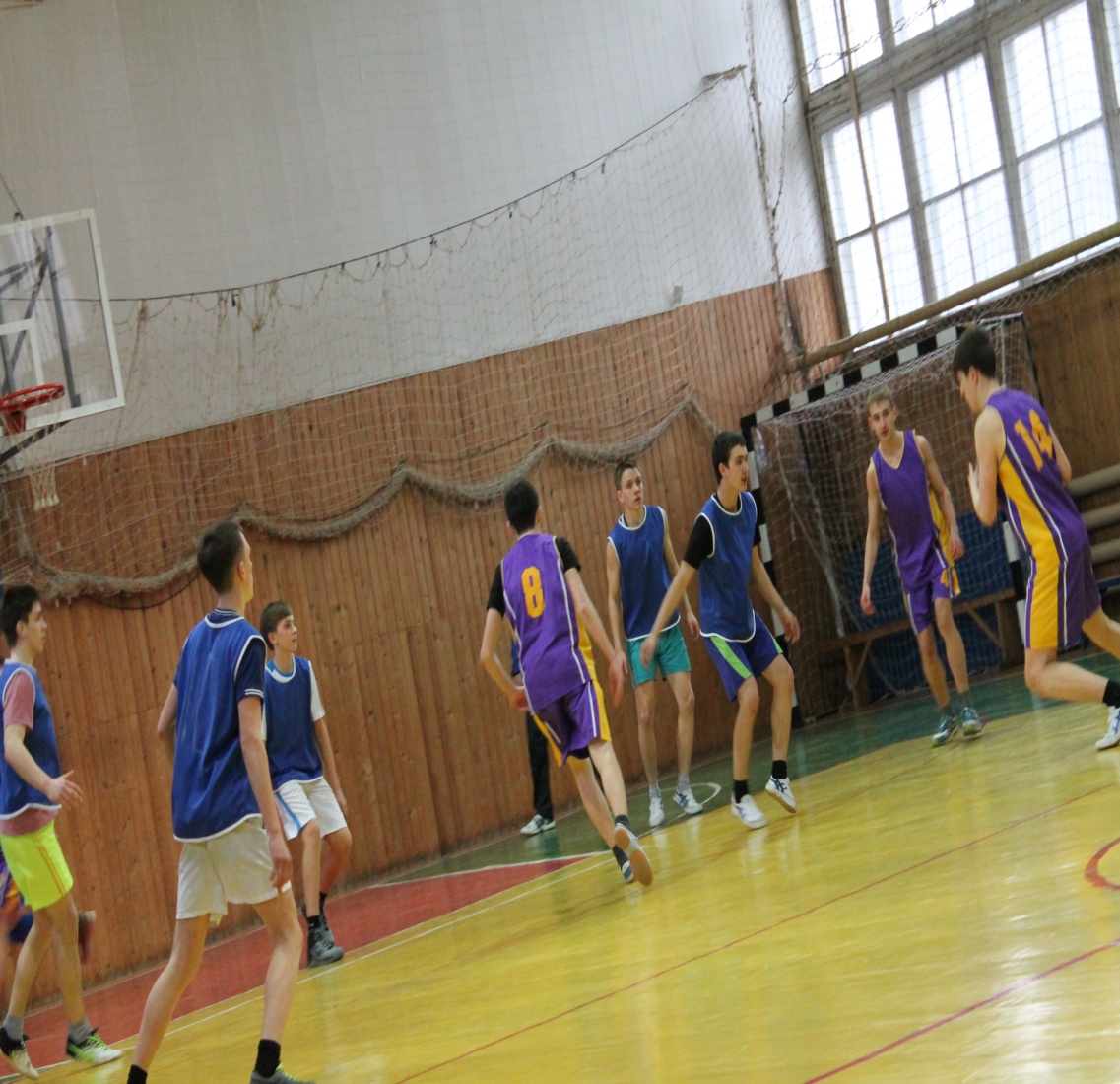 Закрытие зимнего сезона ( в г. Североуральск). МКОУ НГО ДОД «Детско-юношеская спортивная школа»
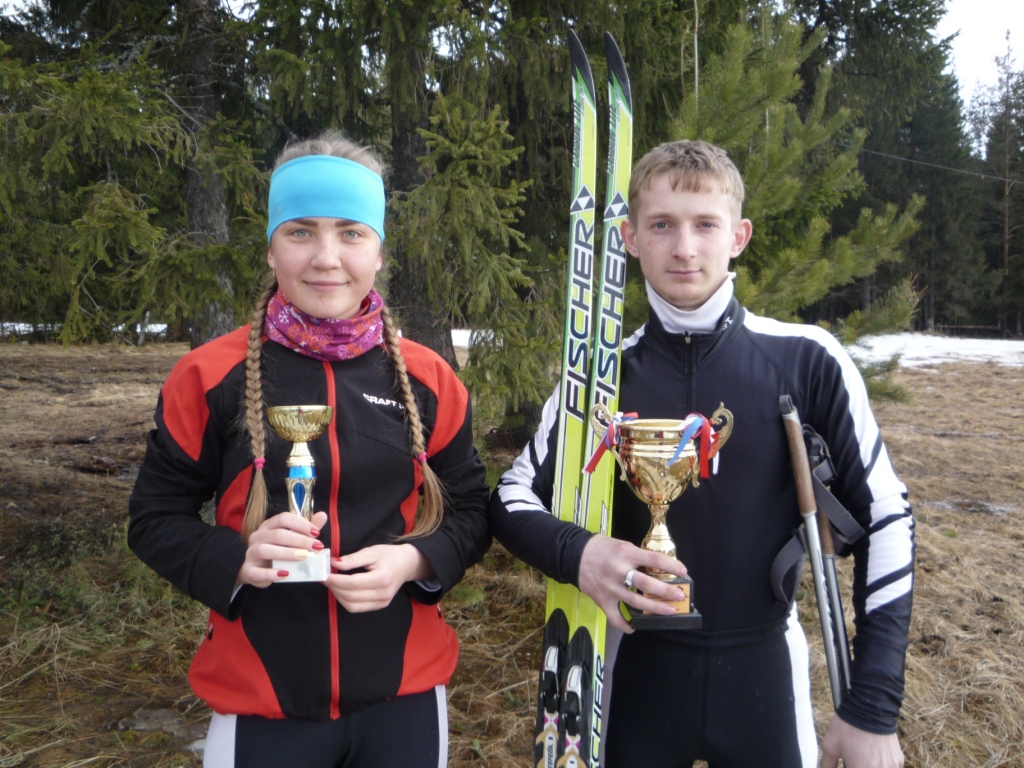 Вокальная группа «Семушки» стала лауреатом V открытого конкурса народного творчества «Эх, душа моя русская!» (г. Североуральск)
В  Екатеринбурге  на I этапе Открытого чемпионата Европы по пауэрлифтингу и отдельным упражнениям Национальной ассоциации пауэрлифтинга, который проходил под девизом «Здоровая молодежь - Сильная Россия!». На снимке воспитанники Детско-юношеского центра патриотического воспитания имени Героя России  Андрея Туркина
Продолжается Муниципальный конкурс «Учитель года». На снимке: участник  конкурса Зайцева Алена Михайловна,  учитель школы №11 пос. Лобва.
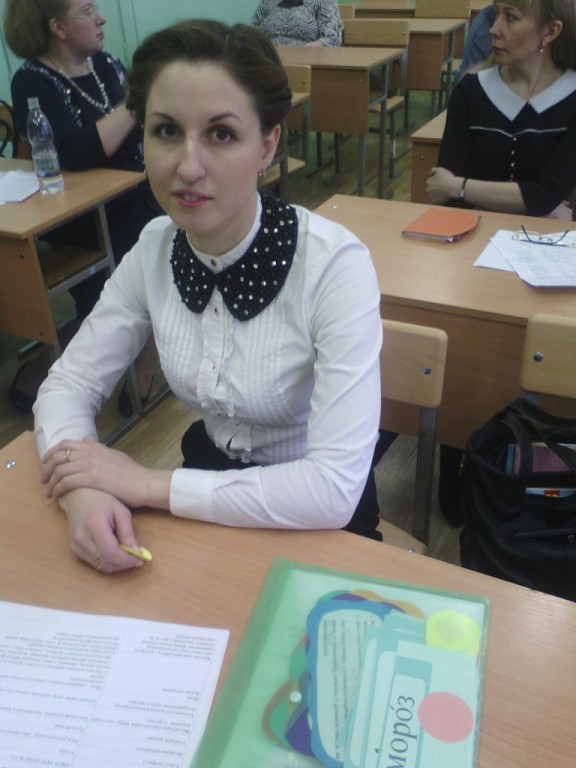 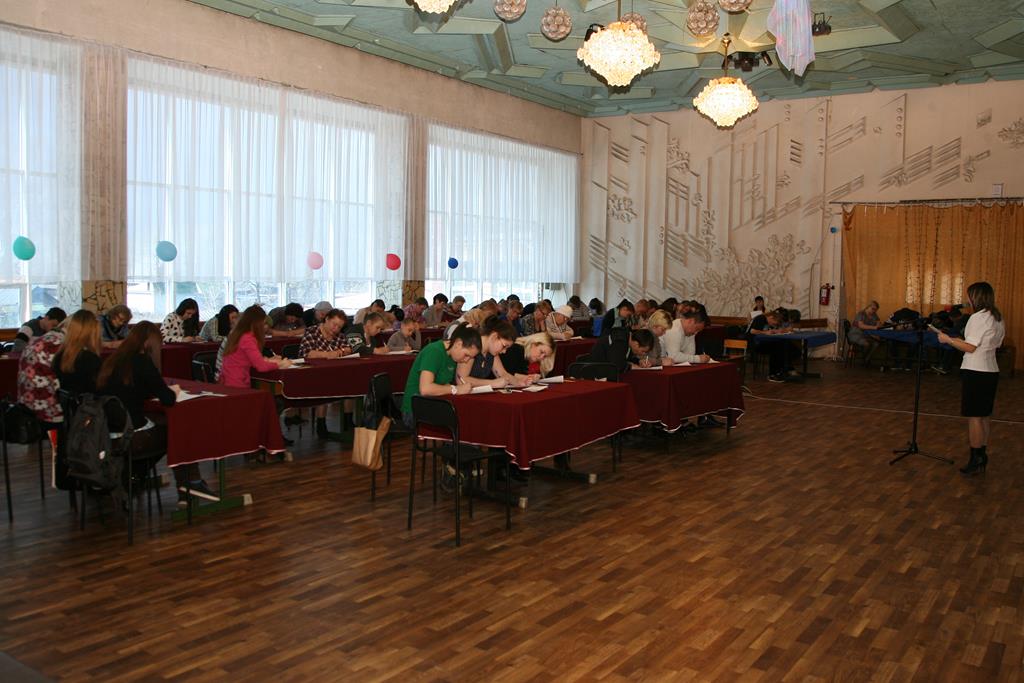 Всенародная акция по проверке грамотности «Тотальный диктант – 2015»
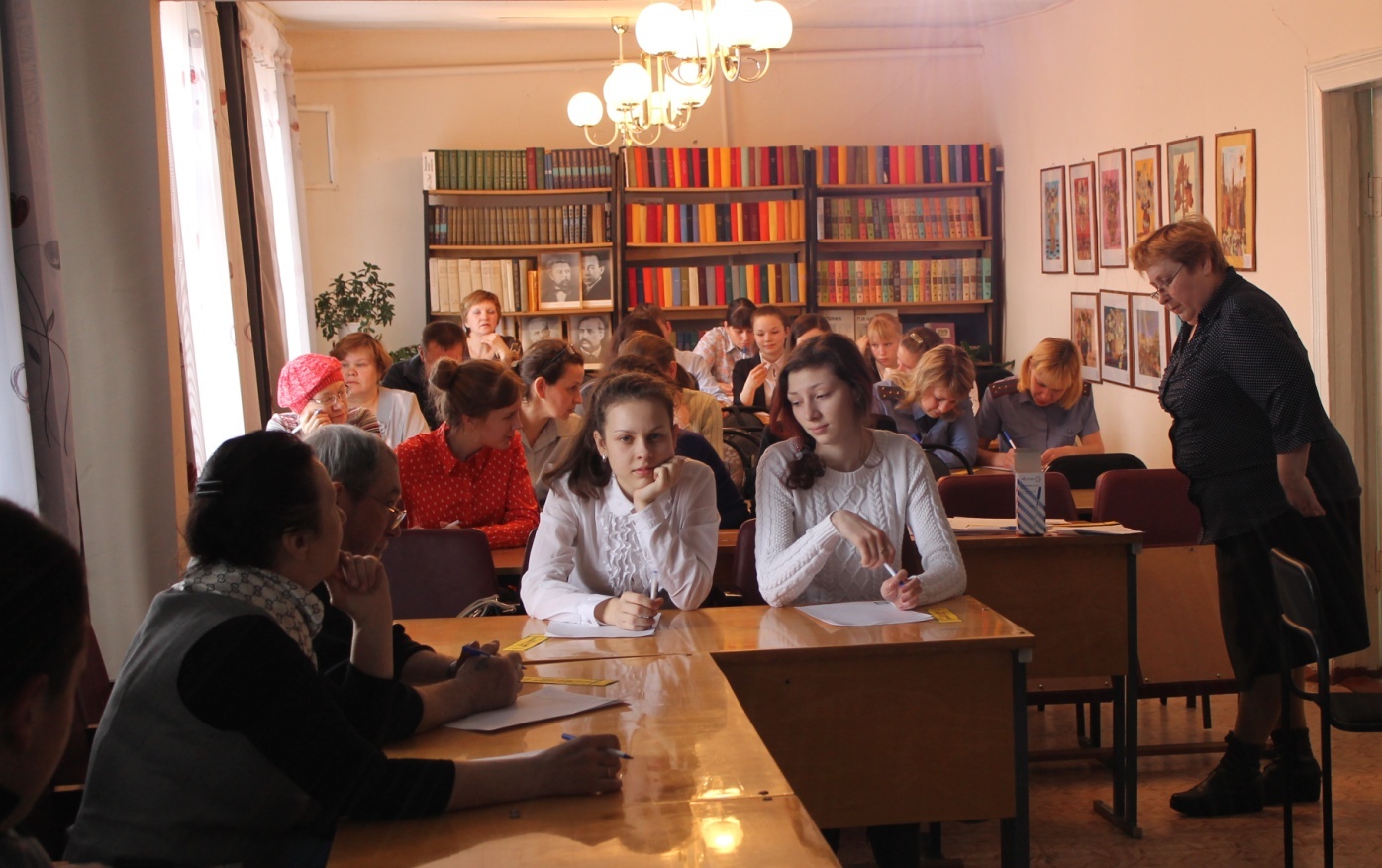 Шахматный турнир среди учащихся общеобразовательных учрежденийМКОУ НГО ДОД «Дом детского творчества»
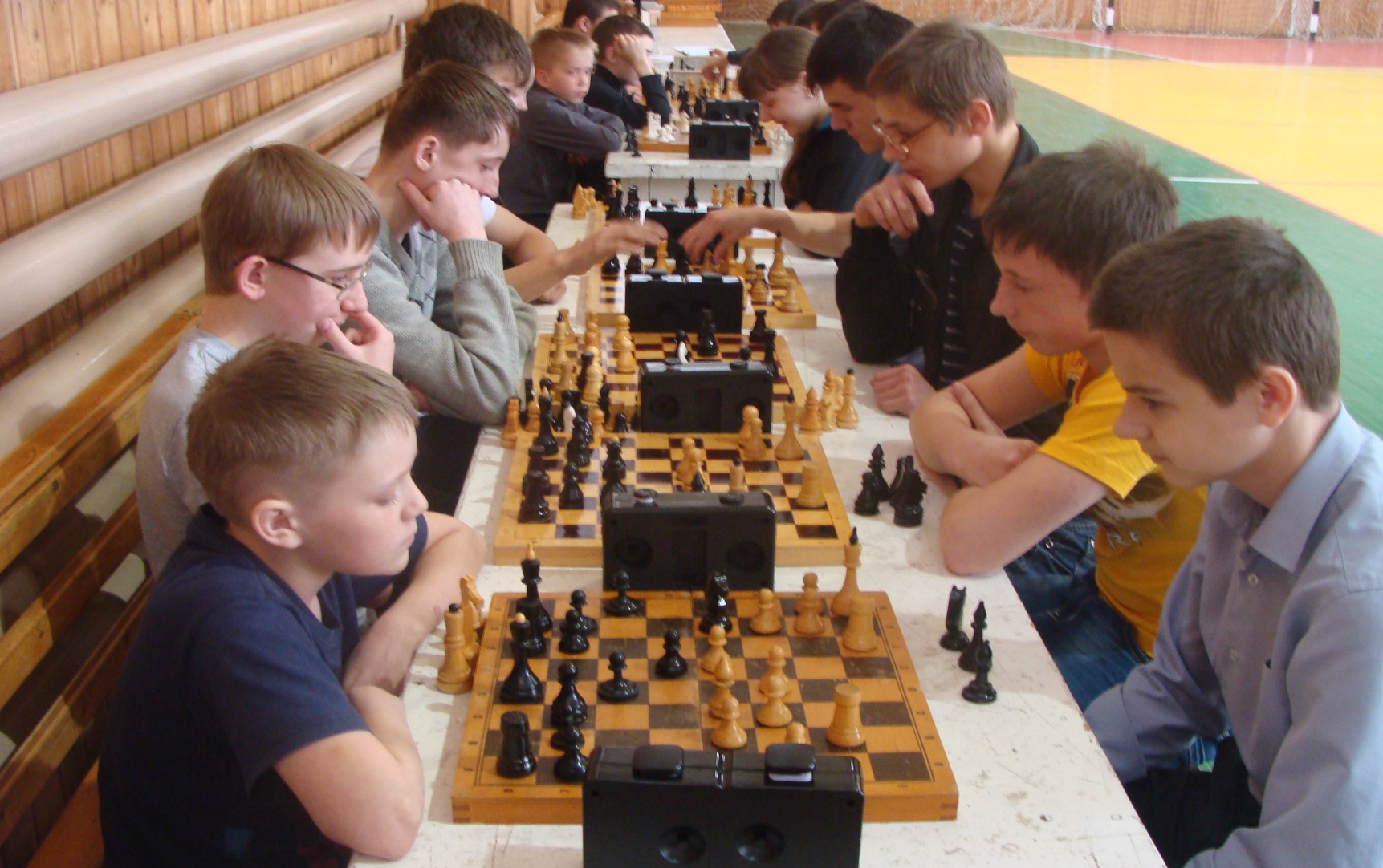 Муниципальный этап областной интеллектуальной творческой игры для дошкольников  и для обучающихся начальных классов «Эко- колобок». МКОУ НГО ДОД «Дом детского творчества».
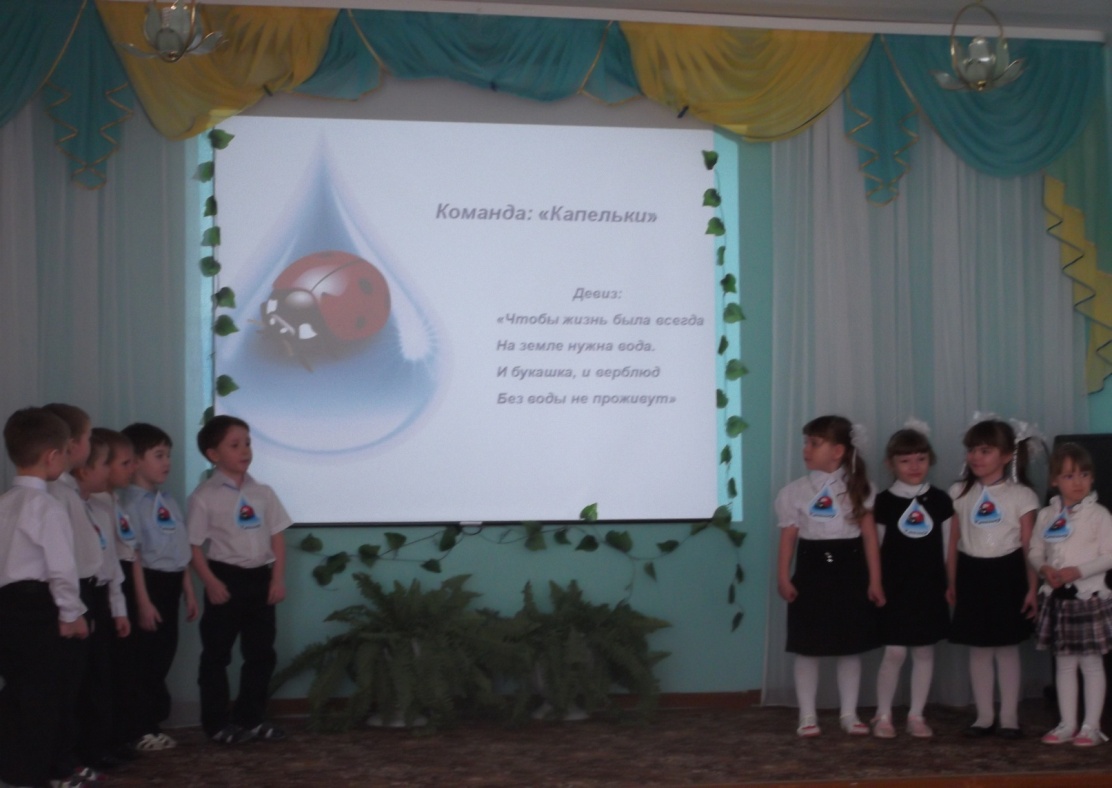 Торжественное завершение 14  муниципального фестиваля «Будущее России»
Отчетный концерт детского творческого коллектива «Вдохновение»
Танцевальная  группа коллектива «Вдохновение»
Отчетный концерт хореографического отделения Новолялинской ДШИ
Отчетный концерт хореографического отделения Новолялинской ДШИ
Состоялось заседание Совета молодежи Новолялинского городского округа по вопросу проведения акции «Георгиевская ленточка»
Турнир по кёкусинкан каратэ-до, посвященный 70-летию Победы в Великой Отечественной войне
В турнире участвовало 11 команд из 8 городов Свердловской области (г Екатеринбург, г. Лесной, г. Н.Тура, г. Нижний Тагил, г. Кушва, г. Североуральск, г. Серов, п. Лобва). Всего участников - 125 человек. Общекомандные места: 1 место - клуб "Поединок" п. Лобва, 2 место - клуб "Бонсай" г. Лесной, 3 место - клуб "Busido" г. Серов.
В 4 библиотеках Новолялинского ГО прошла акция «Библионочь». Приняло участие около 30 человек.
Акция «Библионочь»
Окружной турнир по многоборью среди ветеранов боевых действий с участием 6 команд из городов Новая Ляля, Верхотурье, Серов (прошел на базе ИК-54)
Окружной турнир по многоборью среди ветеранов боевых действий
Окружной турнир по многоборью среди ветеранов боевых действий
Основные задачи на май 2015 года
Проведение  противопаводковых мероприятий и подготовка к пожароопасному периоду.
Продолжение работы по газификации частного жилого сектора в г. Новая Ляля.
Начало закладки фундаментов на площадках строительства многоквартирных домов для переселения граждан из ветхого и аварийного жилья в г. Новая Ляля, пос.Лобва.
Проведение  субботников по санитарной очистке территории НГО.
Окончание учебного года и начало итоговой аттестации учащихся.
Подготовка к летней оздоровительной кампании 2015 года.
Начало проведения ремонтных работ к отопительному сезону 2015-2016г.г.
Проведение ремонтных работ на автодорогах НГО.
Проведение мероприятий, посвященных праздникам Весны и Труда  и   70-летию Победы в Великой Отечественной войне.
С  наступающими праздниками! С Днем Весны и Труда!С 70-летием Победы в Великой Отечественной войне!